[insert school logo]
Parent and carer meeting:Introducing our Relationships and Health Education curriculum
[add year group focus]
[add name of school]
haringey.gov.uk
Information for schools on this template
This template provides a basic presentation which primary schools can adapt when hosting an engagement session for parents/carers on teaching Relationships and Health Education. Schools should develop this presentation further to reflect their priorities and approach.
The information included in this presentation is based on the content of the government’s new guidance on Relationships Education, Relationships and Sex Education, and Health Education. 
The above guidance stipulates the minimum requirements that primary schools are required to teach as part of Relationships and Health Education. Good practice involves developing a curriculum which may go beyond what is set out in the guidance, to reflect the needs of pupils and the world they live in.
[insert school logo]
Aims of the meeting
We will cover:
What children will be learning as part of  Relationships and Health Education.  
Why we are teaching about relationships and health. 
When and how this will happen.
What resources we will be using to teach about relationships and health.
[insert school logo]
School and home working together
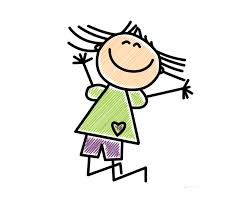 We hope that Relationships and Health Education will be a continuation of a conversation that will have started at home, or will help parents to start the discussion with their children.
What will children be learning about?
[insert school logo]
We will teach these topics in an age-appropriate way, which is inclusive of children’s developmental needs:
Relationships Education
Families and people who care for me
Caring friendships
Respectful relationships
Online relationships
Being safe
Health Education
Mental wellbeing
Internet safety and harms
Physical health and fitness
Healthy eating
Drugs, alcohol and tobacco
Health and prevention
Basic first aid
Changing adolescent body
It will not be possible for children to be withdrawn from these lessons.
[Speaker Notes: The Department for Education has published new guidance which makes it mandatory for schools to teach the following topics from September 2020.

If the school chooses to teach sex education, this should be included here – guidance is basic level and schools can choose to go beyond this.]
Why are we teaching about relationships and health?
[insert school logo]
Relationships Education gives children the support to:
Have healthy relationships
Make informed decisions
Tell an adult if they had, or were, experiencing sexual abuse

As a school, we have a responsibility to give pupils the skills to be safe, make informed decisions and protect themselves and others around them. 

This reflects our school’s values of [insert relevant school values].
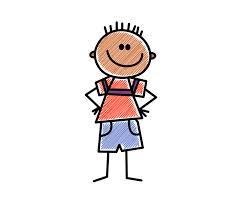 How will we make sure lessons are inclusive for all children?
[insert school logo]
Our pupils are growing up in a diverse world and need to be able to work, live and play with people from all backgrounds. We will therefore:
Take into account the religious background of pupils when we plan our teaching.
Teach about different types of families, to prevent and tackle bullying, and to make sure that pupils from same-sex families feel included. 
Consider how teaching is accessible for pupils with special educational needs and disability (SEND).
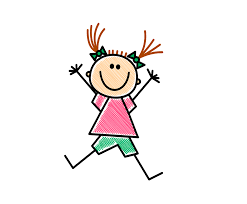 When and how we will be teaching Relationships and Health Education
[insert school logo]
[Speaker Notes: School is a safe space to learn, and we have ground rules as well as the usual class rules in place.
The lessons are led by the class teacher, who knows the children and understands their needs in terms of learning styles and additional support.
Children are naturally curious and we feel that it is better that they get accurate and age appropriate information, rather than finding the answers to their questions online or via conversations in the playground which may be taken out of context.]
How Relationships and Health Education links to science
[insert school logo]
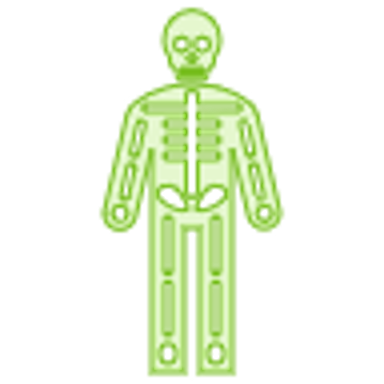 Year 1: Identify, name, draw and label the basic parts of the human body and say which part of the body is associated with each sense.
Year 2: Notice that animals, including humans, have offspring which grow into adults. Describe the importance for humans of exercise, eating the right amounts of different types of food, and hygiene.
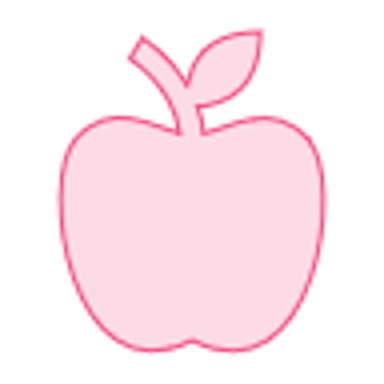 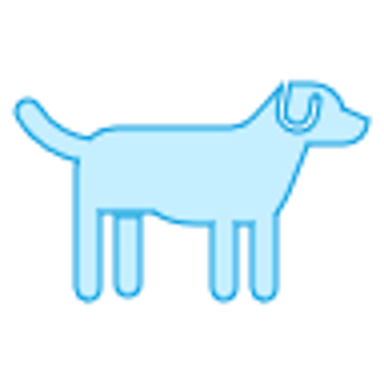 Year 5: Describe the life process of reproduction in some plants and animals. Describe the changes as humans develop to old age.
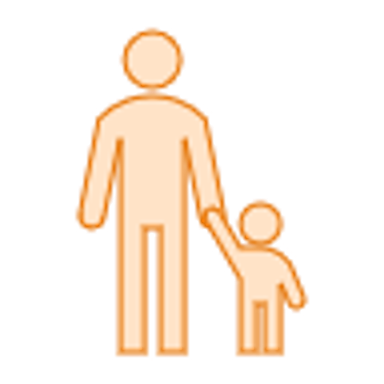 Year 6: Recognise that living things produce offspring of the same kind, but normally offspring vary and are not identical to their parents
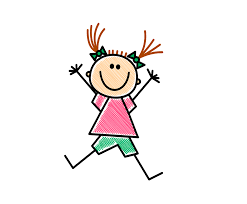 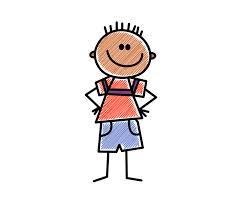 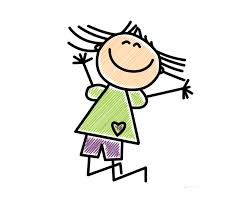 Please take some time to look at the lesson plans and resources. Class teachers are available to answer any questions you may have.
Our policy on Relationships and Health Education can be found on our school website.
Thank you for coming today